Human and Machine Communication (MPAI-HMC) V1.1
Leonardo Chiariglione, MPAI
Online presentation, 2024/07/22T15UTC
.
1
24-Jul-22
Moving Picture, Audio, and Data Coding by Artificial Intelligence
MPAI: what it is
International, unaffiliated, non-profit SDO.
MPAI: what it does
Develops AI-based data coding standards.
MPAI: how it does it
With clear Intellectual Property Rights licensing frameworks.
24-Jul-22
Rigorous standards development process
Stage 0
Stage 1
Stage 2
Stage 3
Use Cases
Interest
Collection
Functional
Requirements
Commercial
Requirements
Technical
Specification
Reference
Software
Call for
Technologies
Community
Comments
Standard
Development
Conformance 
Testing
Reference
Software
Performance
Assessment
Stage 7
Stage 5
Stage 4
Stage 6
Principal Members
All
All Members
A standard for human and machine communication
Human and Machine Communication enables advanced forms of communication between Entities – humans and Machines in Contexts.
Context is information about a communicating Entity such as language and culture.
Conditions for humans and machines to communicate:
A human is
Part of a real space – as when a human communicates with a human
Digitally represented in a Virtual Space as a Digital Human in an Audio-Visual Scene
A Machine is
Represented in a Virtual Space as a Virtual Human in an Audio-Visual Scene
Rendered in a real space
4
24-Jul-22
How MPAI-HMC does it
MPAI-HMC enables a real human to communicate with a Machine by representing themselves as a Digitised Human in an Audio-Visual Scene.
The Term “communication” includes the possibility for a Machine:
To understand the semantics of the communication at different layers of depth.
To produce a multimodal response congruent with the received information. 
The Machine may act as an “interpreter” by communicating with another Entity in a different Context.
The Machine runs as a process represented as a speaking Virtual Human in a Virtual Space and  rendered as a speaking humanoid in the real space.
5
24-Jul-22
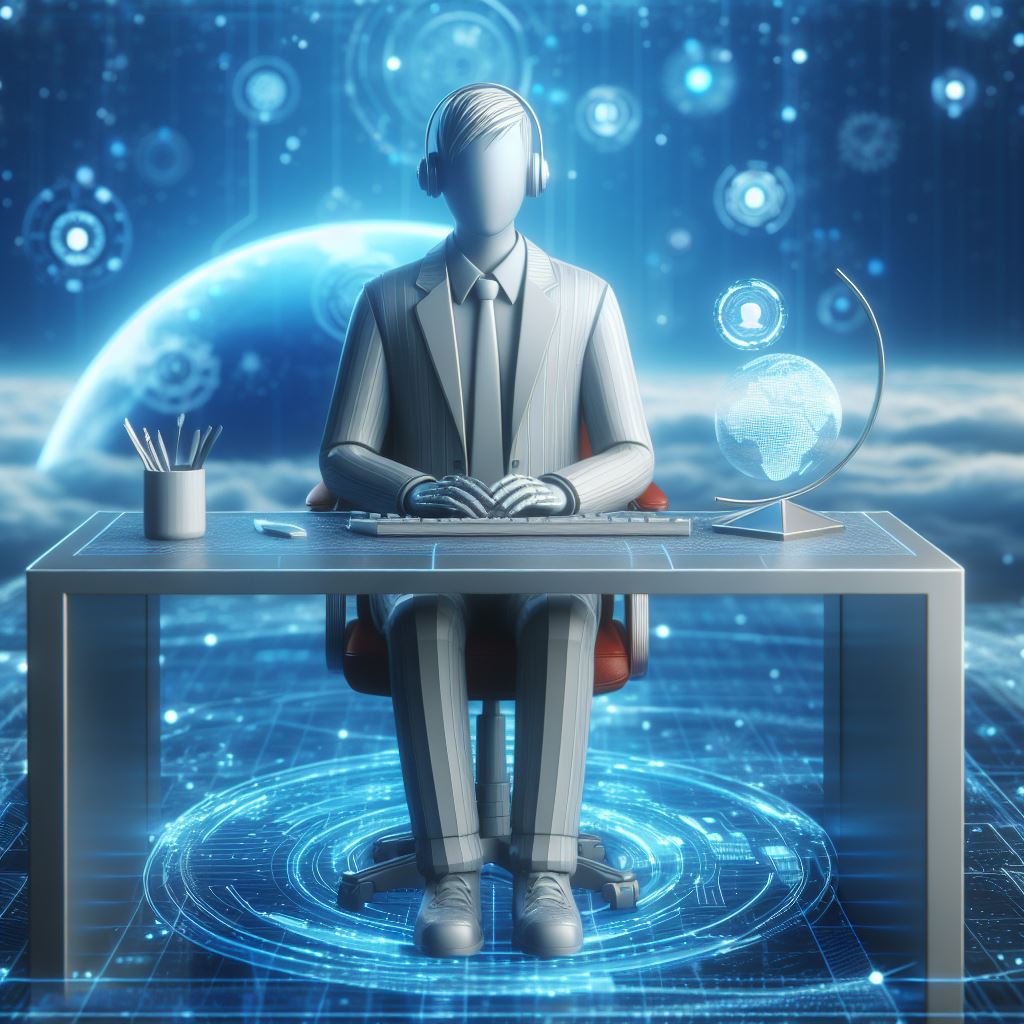 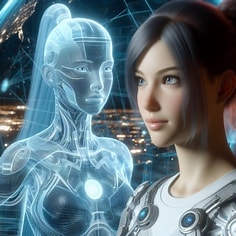 Virtual Human
Virtual Human
Digitised Human
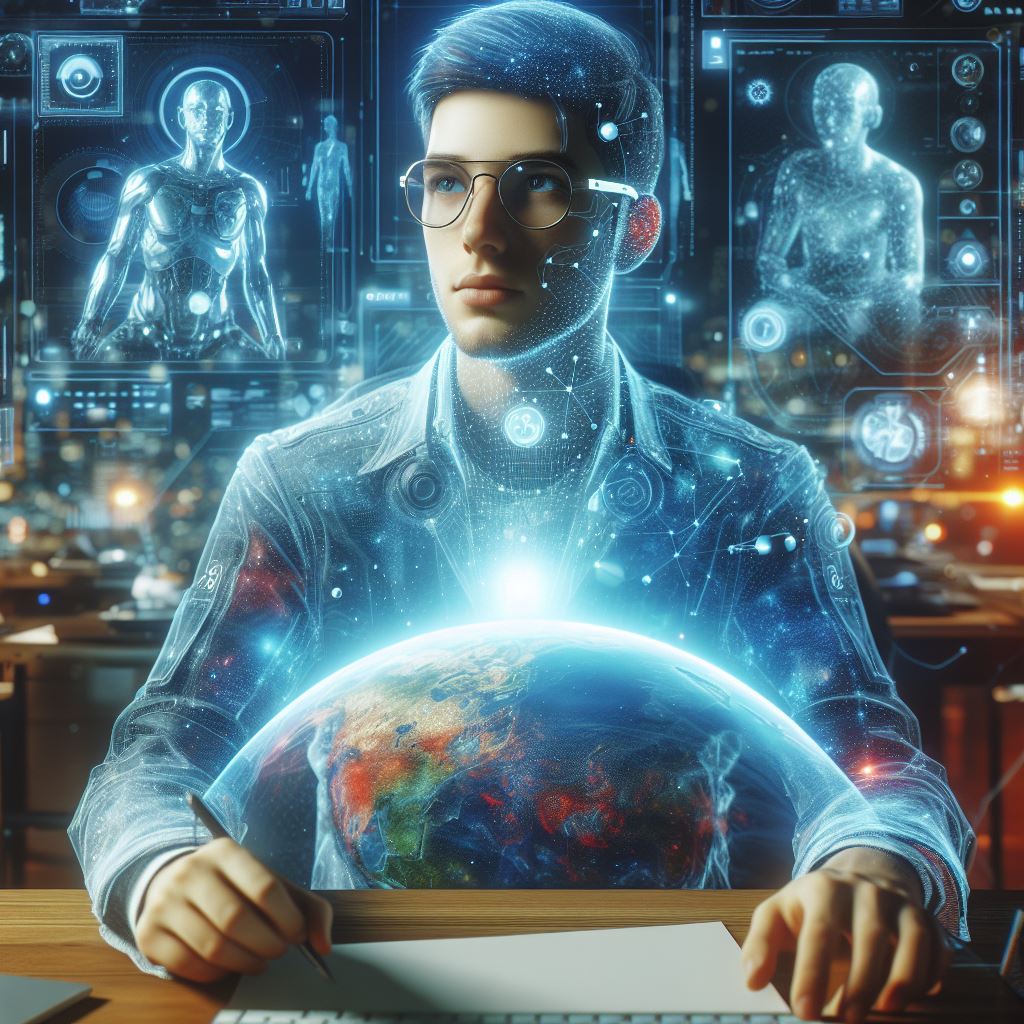 #2
#3
Virtual Scene
Virtual Scene
Machine
In a Virtual Scene or
 rendered as a real scene
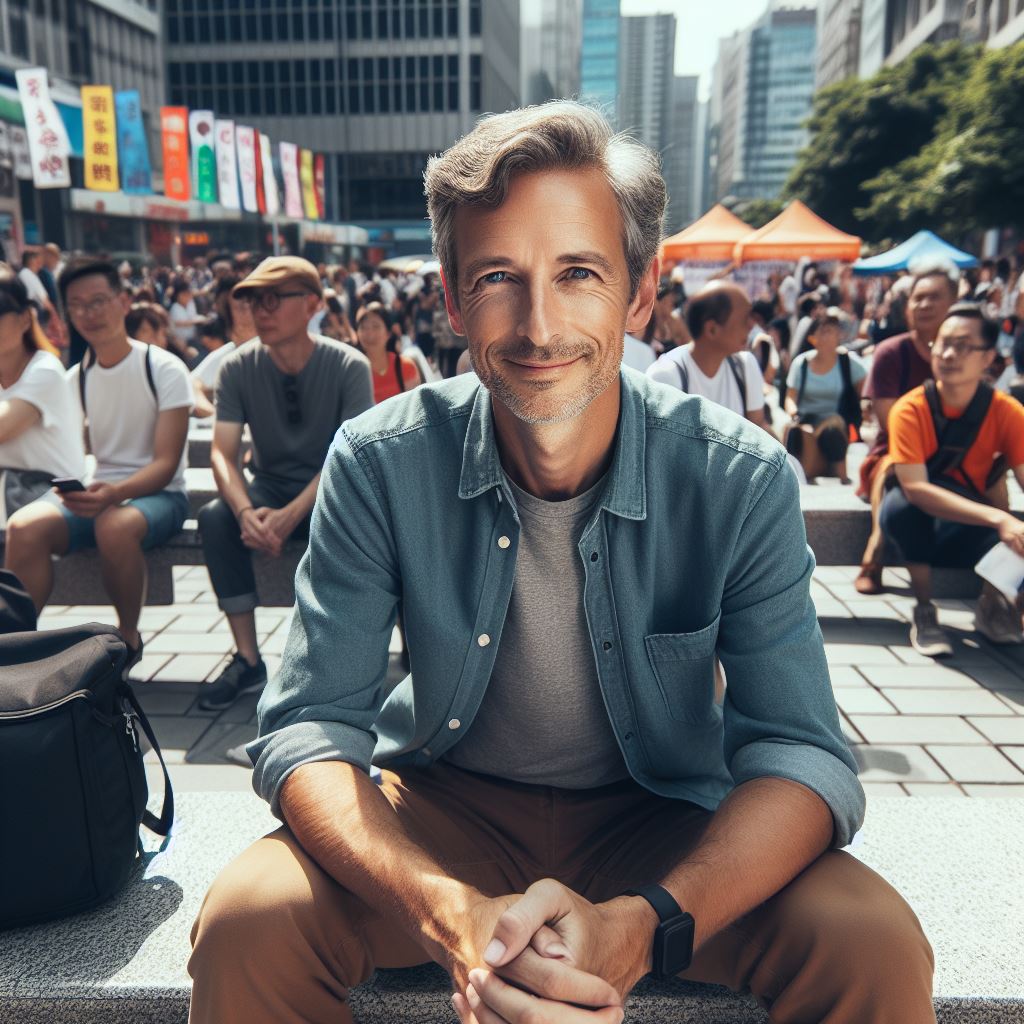 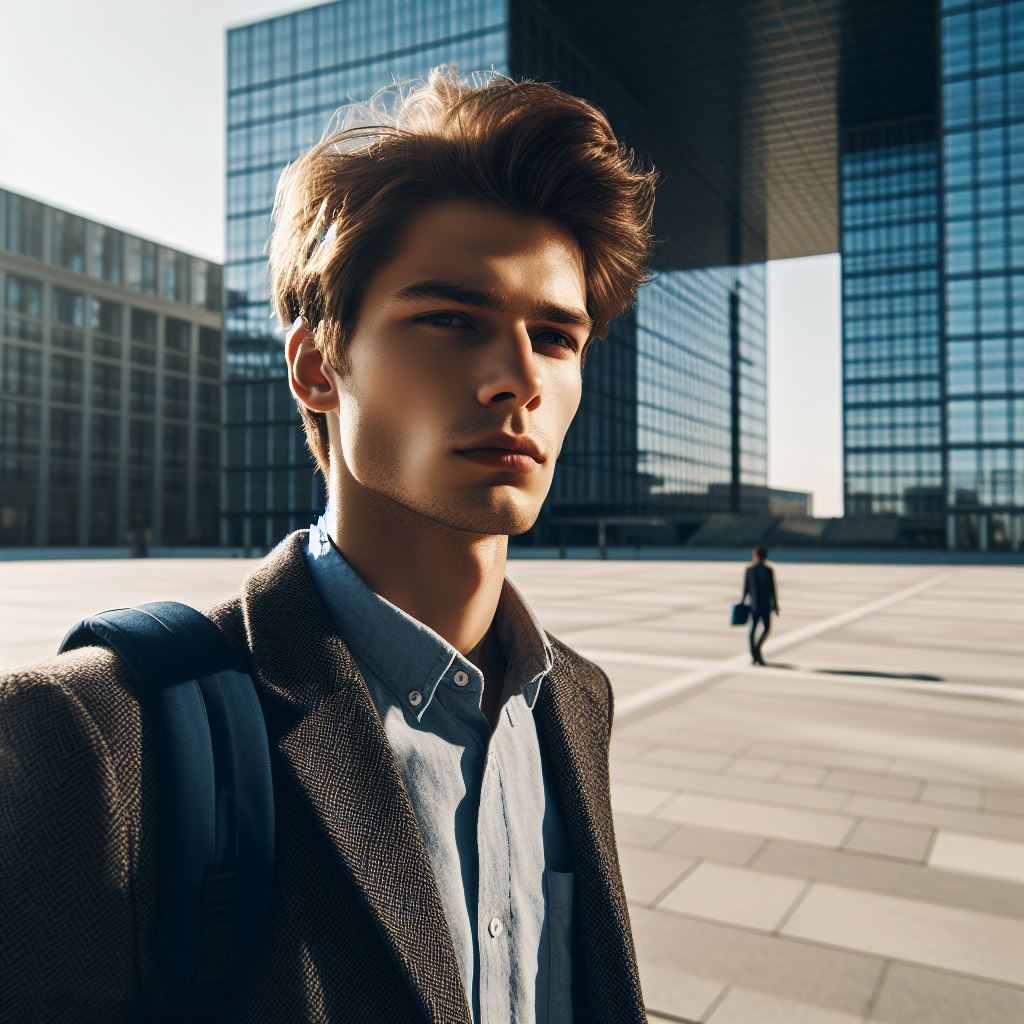 Real Human
Real or Digitised Human
#4
#1
Real or virtual scene
Real scene or representation 
in a Virtual Scene
What does MPAI-HMC V1.1 standardise?
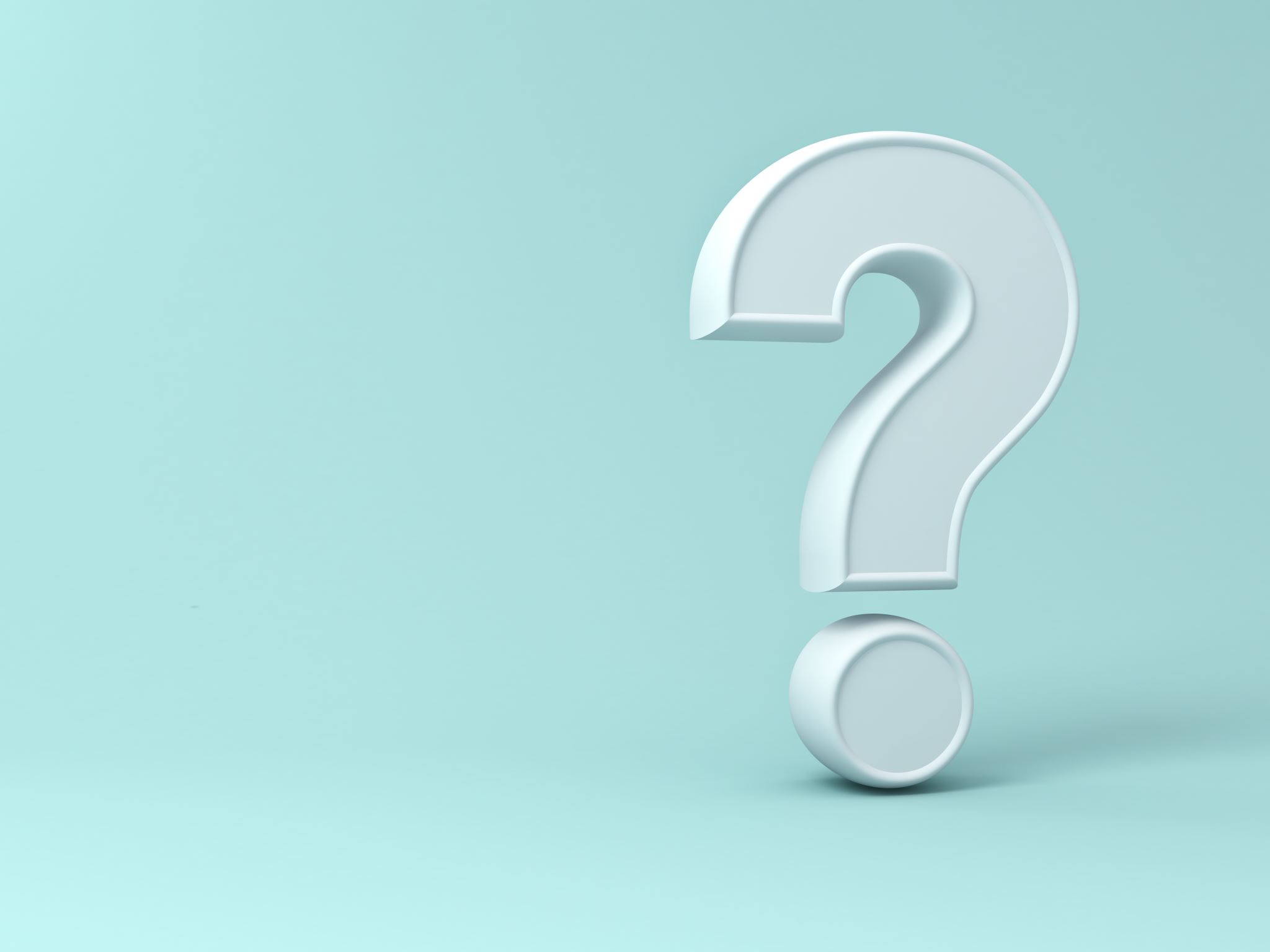 Digital representation of audio, visual, and audio-visual objects including humans.
Digital representation of audio, visual, and audio-visual scenes.
The format of Communication Items or Portable Avatar – the information exchanged between Entities.
The interfaces of AI Modules – the bricks used to build HMC-capable Machines.
7
24-Jul-22
What is a Portable Avatar (MPAI-PAF)?
8
24-Jul-22
What is an MPAI-HMC V1.1 capable Machine?
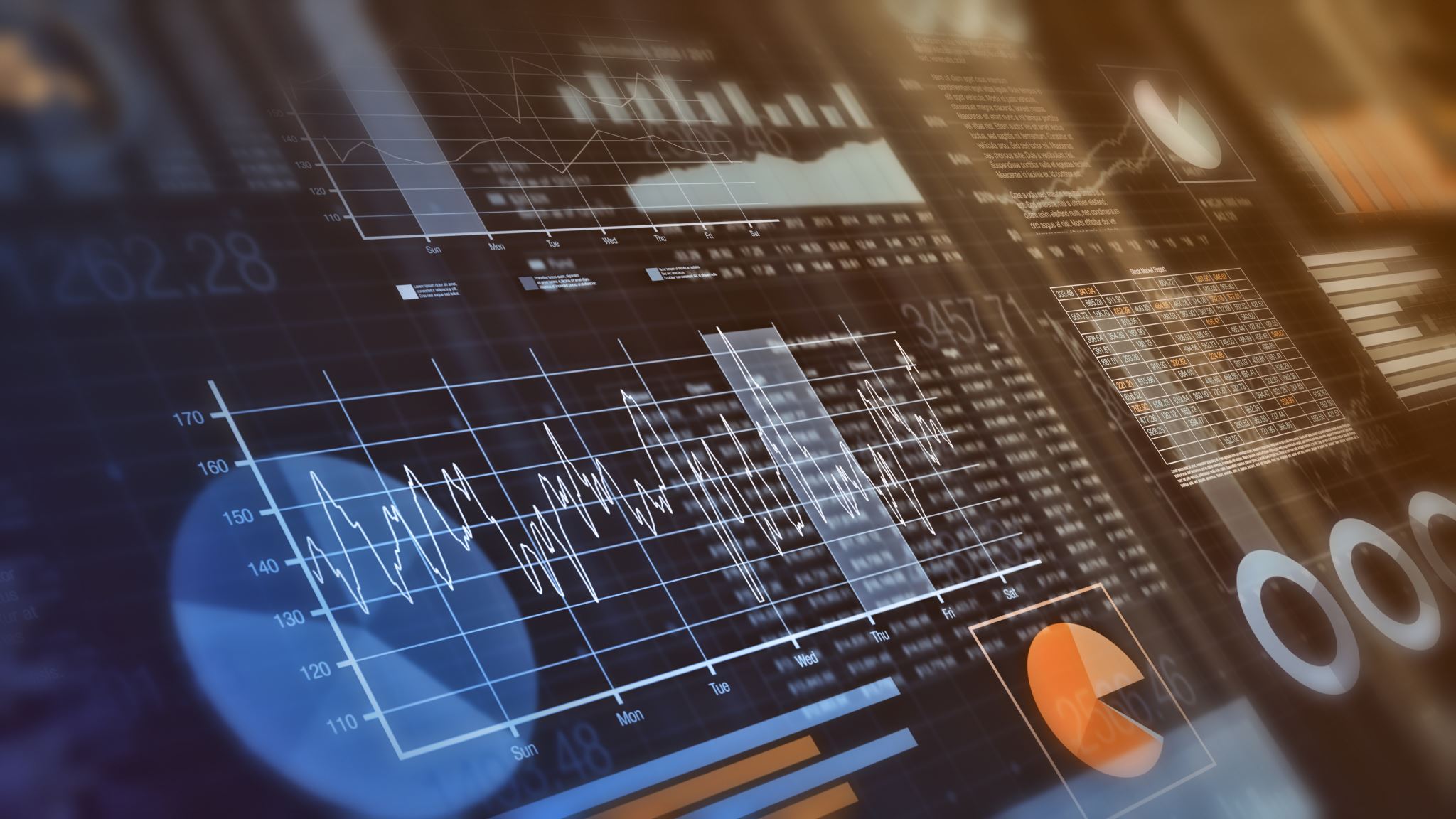 A computing device able to:
Capture a human and their Context as Audio-Visual Scene Descriptors.
Produce/exchange/interpret Communication Items (Machine-to-Machine)
Produce audio-visual scenes that include a rendered Virtual Human (Machine-to-human).
A Communication Item is a Portable Avatar
9
24-Jul-22
How is MPAI-HMC implemented?
As an AI Workflow of interconnected AI Modules executed in an MPAI AI Framework. 
AIMs are specified by their interfaces and I/O data. 
Only the format of the data is specified.
AIM/AIW Storage
(non-secure)
AIM/AIW Storage
(secure)
AI Module (AIM)
AI Module (AIM)
AI Module (AIM)
AI Module (AIM)
User Agent
Outputs
Inputs
Controller (Non-secure/Secure)
SAL
Attestation Service
Encryption Service
Communication Service
MPAI Store
Communi-cation
Access
Global Storage
10
24-Jul-22
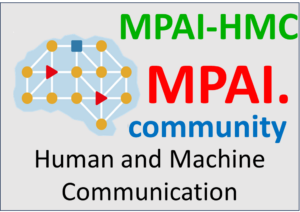 Structure of MPAI-HMC
Introduction
Scope
Definitions
References
Usage Scenarios
AI Workflows
AI Modules
Data Types
Functions
Reference Model
Input/Output Data
Functions of AI Modules
Input/Output Data of AI Modules 
AIW, AIMs, and JSON Metadata
11
24-Jul-22
A collection of usage scenarios
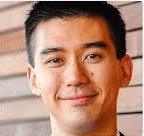 Machine1
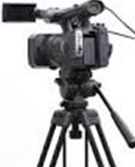 AV Scene
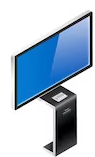 AV Scene
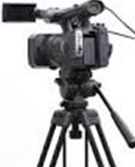 AV Scene
real human1
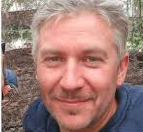 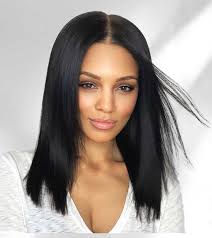 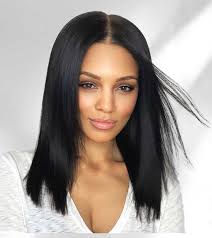 Digitised 
Human in 
AV Scene
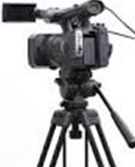 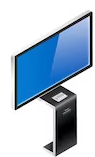 AV Scene
real human3
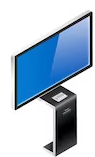 AV Scene
real human2
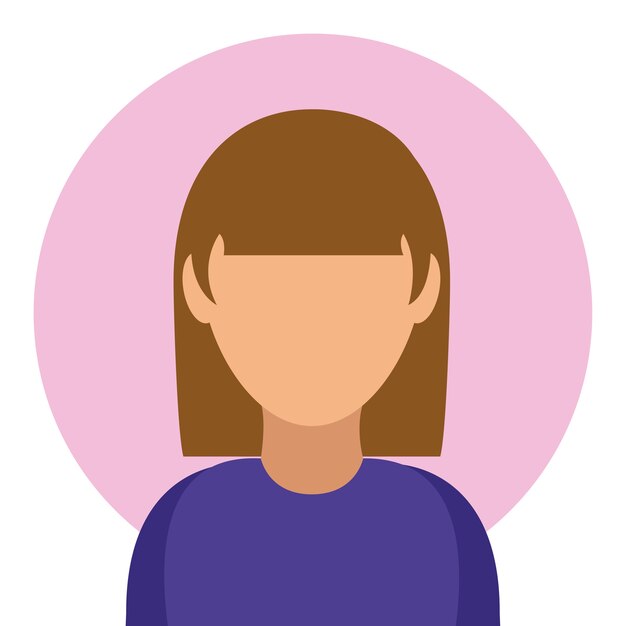 Virtual  
Human
Machine4
Machine2
Communication Items
AV Scene
Machine3
Communication Items
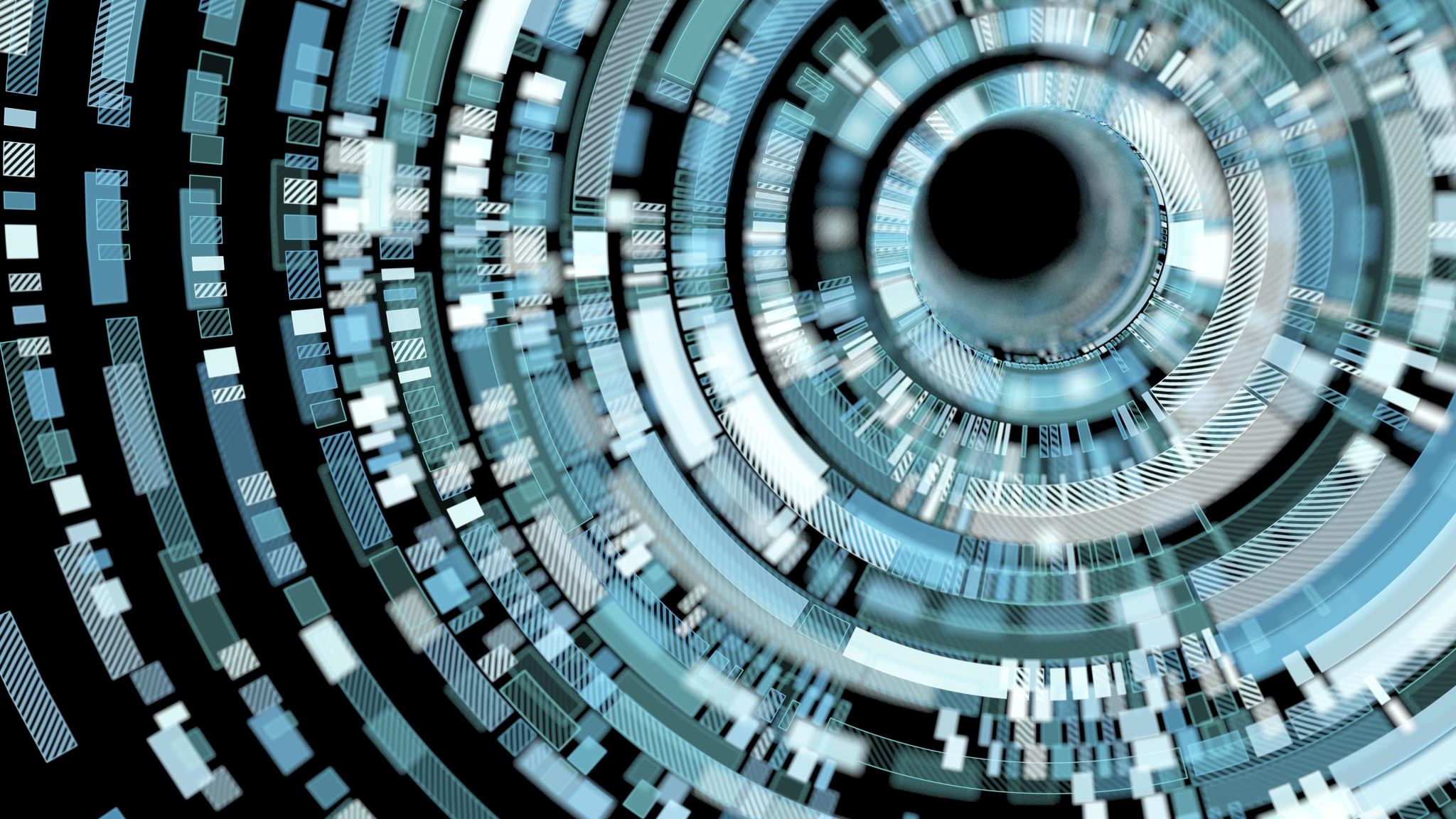 Communicating Entities in Context
Enables Machines to communicate with Entities in different Contexts:
Machine is Software embedded in a device implementing HMC-CEC.
Entity refers to one of:
A human in a real audio-visual scene.
A human in a real scene represented as a Digitised Human in an Audio-Visual Scene.
A Machine represented as a Virtual Human in an Audio-Visual Scene.
A Digital Human in an Audio-Visual Scene rendered as a real audio-visual scene.
Digital Human is either a Digitised Human or a Virtual Human.
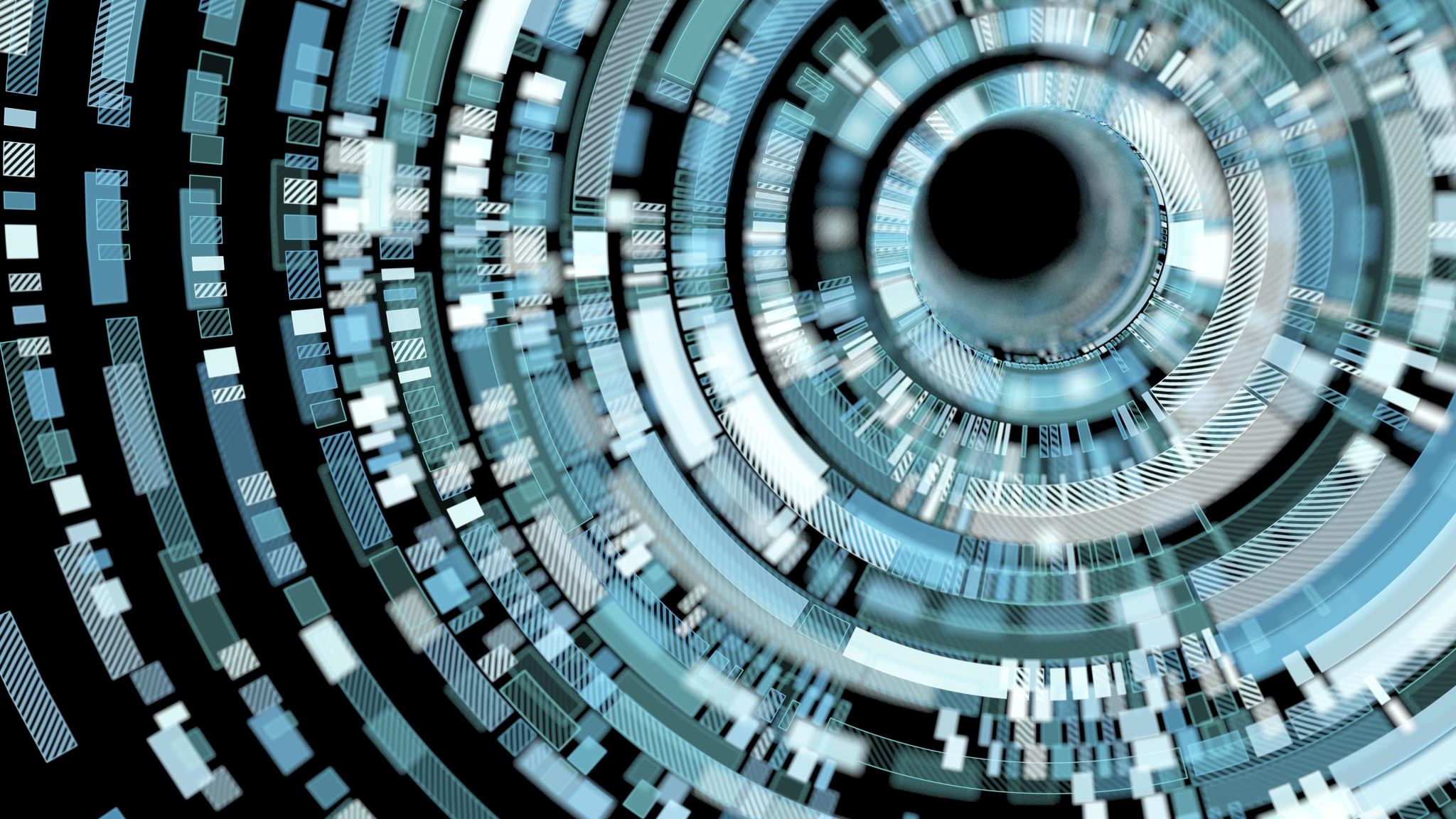 Communicating Entities in Context
Entities communicate in one of the following ways:
To humans by using:
Entities’ body, speech, Context, and audio-visual scenes that the Entities are immersed in.
HMC-CEC-enabled Machines emitting Communication Items.
To Machines by:
Rendering Entities as speaking humanoids in audiovisual scenes, as appropriate.
Emitting Communication Items.
Communicating Entities in Context (HMC-CEC)
User Agent
Entity and Context Understanding
Entity Dialogue Processing
Personal Status Display
AV Scene Integration & Description
Machine Avatar ID
Entity ID
AV Scene 
Descriptors
Input Portable
Avatar
Output
Portable
Avatar
Machine Personal Status
Text Object
Text-to-Text Translation
Meaning
Input 
Selector
Machine 
Personal 
Status
Audio-Visual Scene Rendering
Input
Text
Personal
Status
Machine 
Translated Text
Output Text
Audio-Visual Scene Description
Machine 
Text
AV Scene 
Geometry
Output Portable
Avatar
Output Audio
Input
Audio
AV Scene 
Descriptors
Instance ID
Input
Visual
Output Visual
Machine Text
Controller
MPAI Store
Attestation Service
Encryption Service
Communication Service
Communication
Access
Global Storage
MPAI-HMC Operation
16
24-Jul-22
The power of the MPAI AI Framework
Complex HMC workflow (AIW) broken up into simpler standard Components (AIM).
AIMs can be Basic or Composite (can include Composite and Basic AIMs).
Implementer decides whether an AIM is Basic or Composite. 
MPAI-HMC Conformance depends on conforming  AIW/AIM and AIW topology
MPAI-HMC Performance depends on how smart the data processing technologies.
Enhanced functionalities in future MPAI-HMC versions.
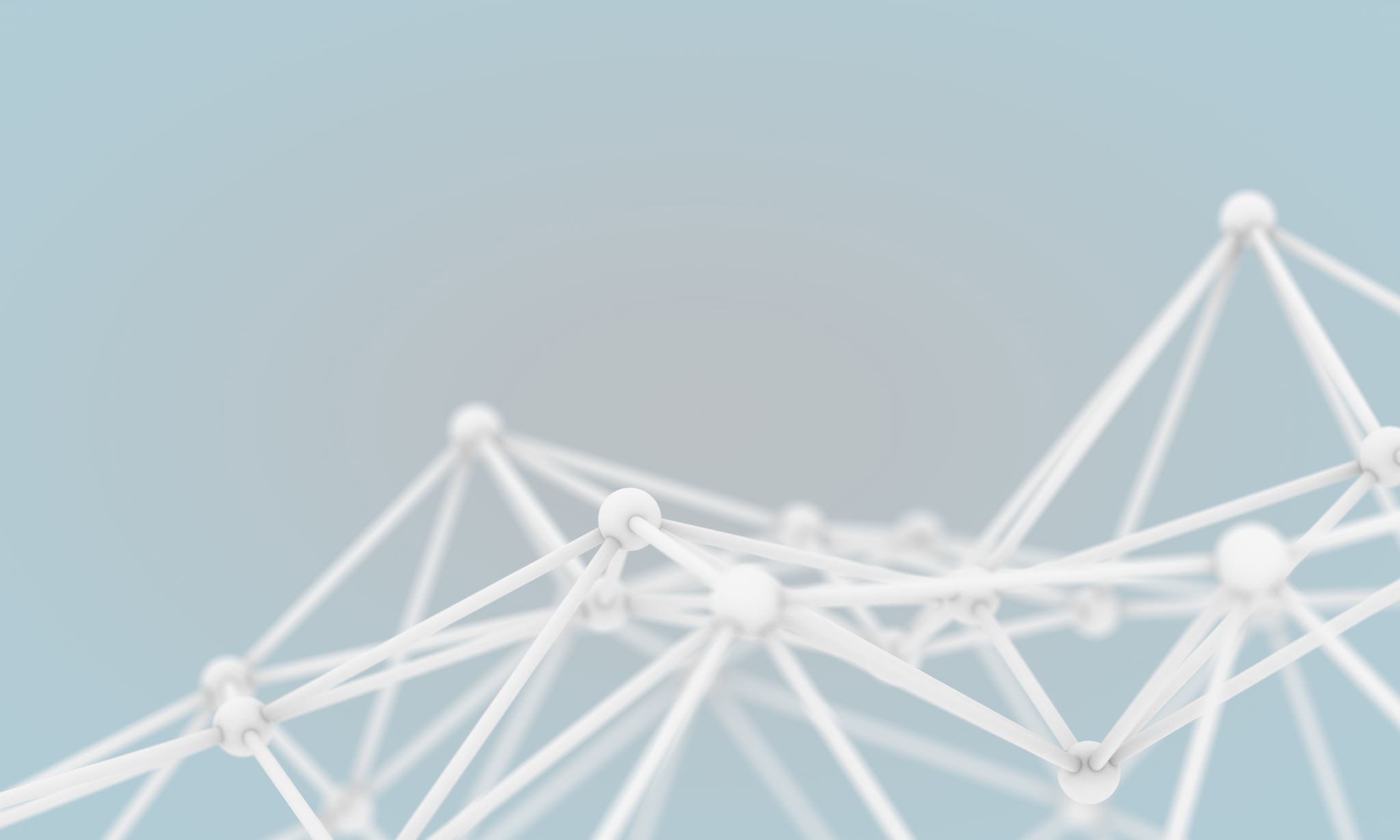 17
24-Jul-22
AV Scene Integration & Description (HMC-SID)
AV Scene Integration and Description
Portable Avatar
AV Scene
Descriptors
18
24-Jul-22
Audio-Visual Scene Description (OSD-VSD) V1.1
Time-Space
Audio-Visual Alignment
Audio Scene  Description
Audio Object
Audio Scene
Descriptors
Speech Scene Description
Speech Object
Speech Scene
Descriptors
Audio-Visual
Scene Descriptors
Visual Scene Description
Visual Object
Audio Scene
Descriptors
AV Scene Descriptors
Audio Scene Description (CAE-ASD) V2.2
Space-Time
Audio Descriptors Multiplexing
Audio Source Localisation
Audio Analysis Transform
Audio Separation and Enhancement
Audio Synthesis Transform
Audio Object (Trf)
Enhanced Audio Objects
Spatial Attitudes
Enhanced Audio (Trf)
Audio Scene
Descriptors
Audio Object
Audio Object (Trf)
Audio Scene Geometry
Audio Scene Descriptors
About Types, Formats, and Attributes (MPAI-TFA)
A new standard for Data Type Qualifiers,  a specialised type of metadata supporting the operation of AIMs receiving data from other AIMs and conveying information on: 
Sub-Types: the Video Data Type has several Sub-Types (e.g., Colour, Brightness, ...)
Format: the Visual Data Sub-Type can be represented as PCM, JPEG, AVC…
Attribute: the Visual Data Sub-Types can have Face ID as an Attribute
Qualifiers can be defined for a variety of Data Types, currently only for Text, Speech, Audio, and Visual.
More qualifiers in the future.
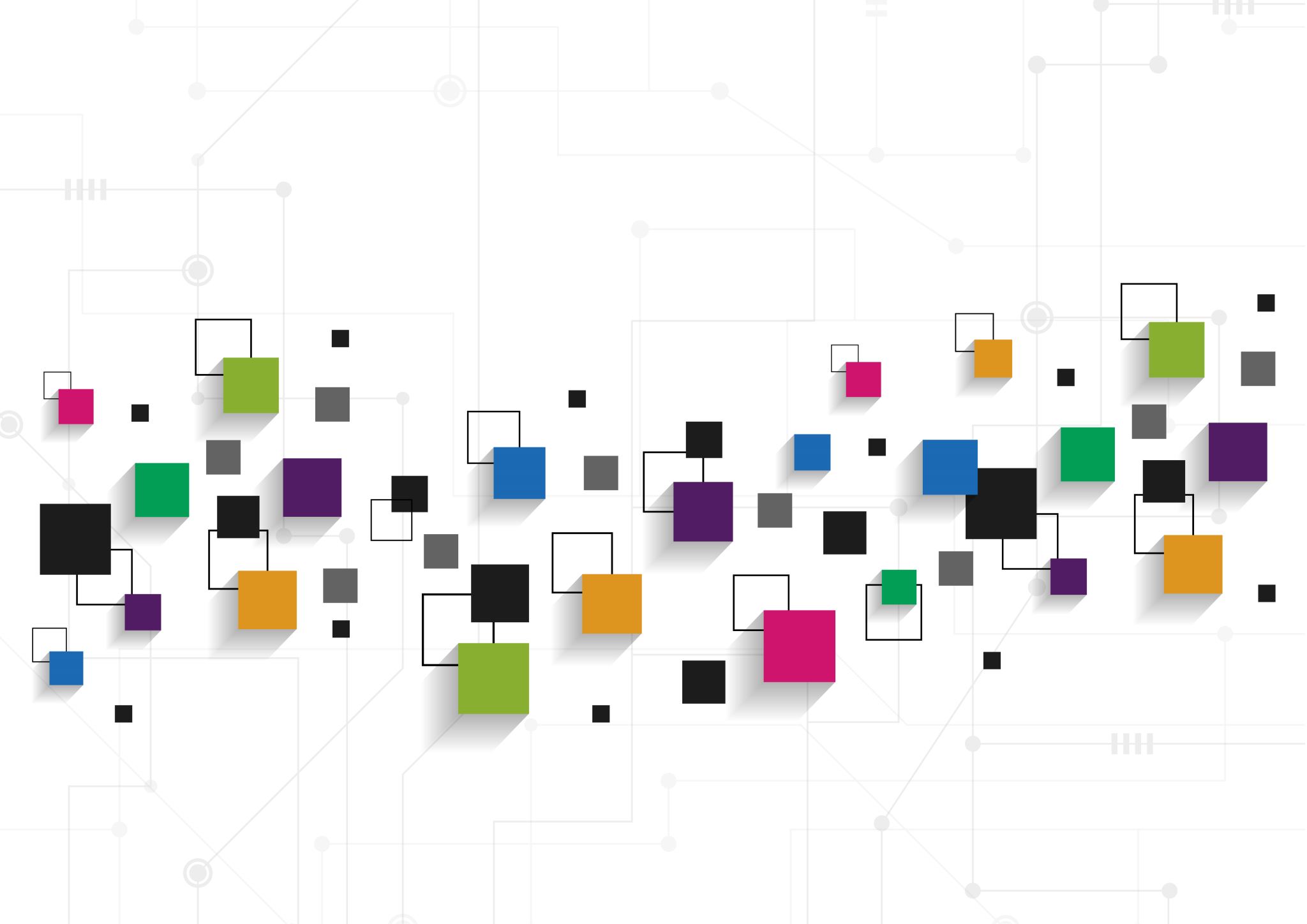 21
24-Jul-22
Entity and Context Understanding (HMC-ECU) V1.1
S
Speech ID Recognition
Speaker ID
Audio-Visual Scene Demultiplexing
Speech Object
Face ID Recognition
Face ID
Face Object
Body Descriptors
Personal Status Extraction
Face Descriptors
Personal Status
Speech Object
Meaning
Text Object
Natural Language Understanding
AV Scene
Descriptors
Automatic Speech Recognition
Refined Text
Text-to-Text Translation
Speech Object
Recognised
 Text
Translated Text
Meaning
AV Scene 
Geometry
Refined  Text
Visual Scene 
Geometry
Visual Object Identification
Visual
Instance ID
Meaning
Visual Objects
Visual Instance ID
Audio Scene 
Geometry
Audio Object Identification
Audio 
Instance ID
Audio Instance ID
Audio Objects
AV Scene 
Descriptors
Visual Object Identification (OSD-VOI)
Object Direction Identification
Visual Object Extraction
Object Instance Identification
Body
Descriptors
Anchored Direction
Visual Scene
Geometry
Visual Object
Visual Instance ID
Visual Scene
Geometry
Visual Objects
Personal Status Extraction (MMC-PSE) V2.2
S
Input Text Selection
Entity Text Description
Personal Status
Multiplexing
PS-Text Interpretation
Text Descriptors
PS-Text
Text Object
Text Descriptors
Input Speech Selection
Entity Speech Description
PS-Speech Interpretation
Speech Descriptors
PS-Speech
Speech Object
Speech Descriptors
Personal 
Status
Input Face Selection
Entity Face Description
PS-Face Interpretation
PS-Face
Face Descriptors
Face Object
Face Descriptors
Input Body Selection
Entity Body Description
PS-Gesture Interpretation
Gesture Descriptors
PS-Gesture
Body Object
Gesture Descriptors
Entity Dialogue Processing (MMC-EDP) V2.2
Text Object
Entity Dialogue Processing
Meaning
Personal Status
Machine Text
Instance ID
AV Scene Descriptors
Machine Personal Status
Speaker ID
Face ID
Personal Status Display (PAF-PSD)  V1.2
Machine ID
S
Portable Avatar Multiplexing
Text Object
Machine Speech
Text-To-Speech
Speech Model
Speech Model
Machine Speech
PS-Speech
Personal Status Demultiplexing
Entity Face Description
Text Object
Machine Face Descriptors
Avatar Model
Portable Avatar
PS-Face
Personal Status
Entity Body Description
PS-Gesture
Machine Body Descriptors
Text Object
Avatar Model
Avatar Model
Audio-Visual Scene Rendering (PAF-AVR)
Audio-Visual Scene Rendering
Output Text
Point of View
Output Audio
Portable Avatar
Output Visual
AV Scene Descriptors
HMC-CEC Profiles/1
HMC-CEC uses six groups of technologies to process a Communication Item:
HMC-CEC Profiles/2
https://schemas.mpai.community/HMC/V1.1/data/CECProfiles.json
A disclaimer
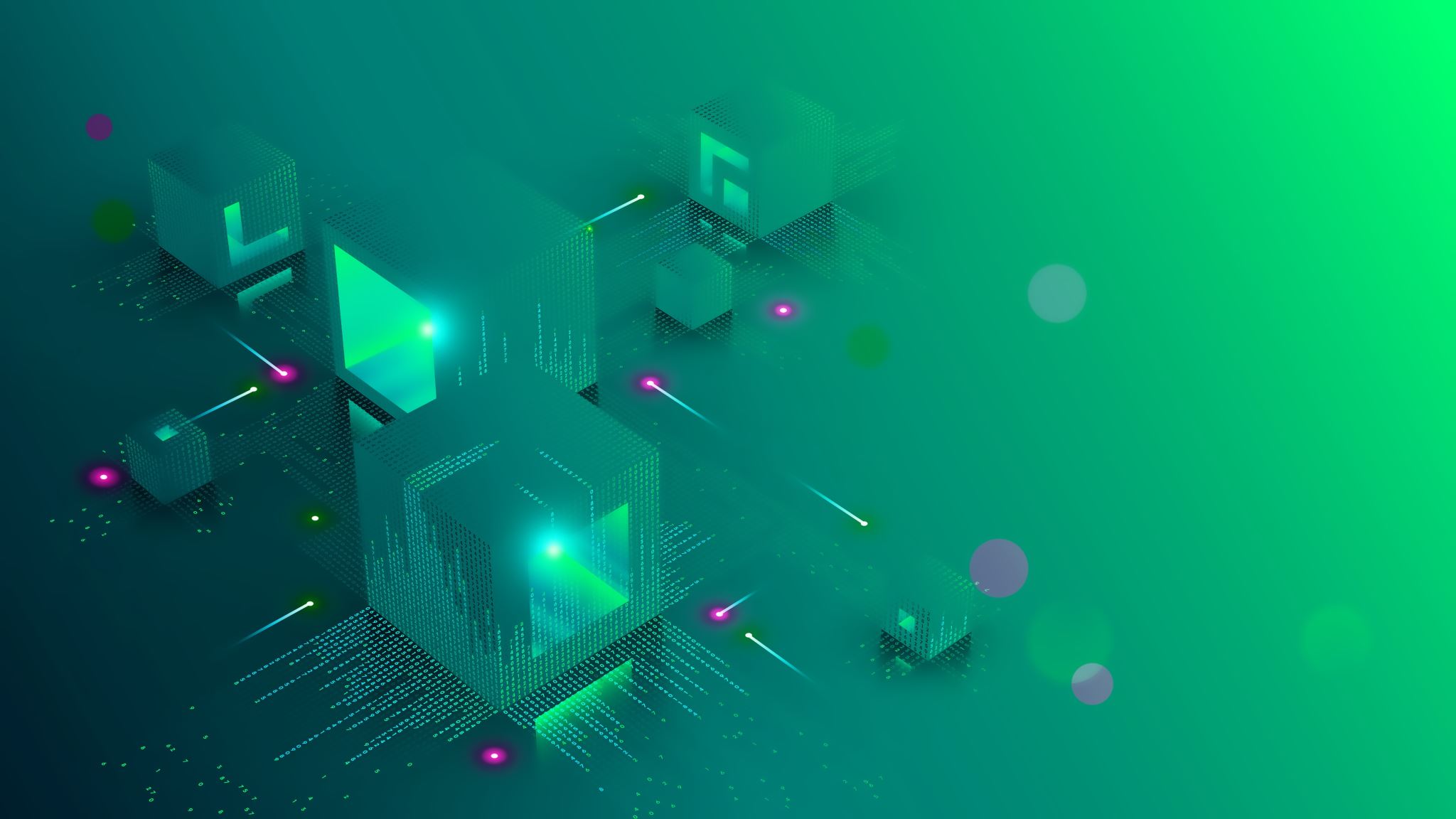 MPAI-HMC shows how new applications can be developed from AIWs, AIMs, and Data Types specified by 12 MPAI standards.
MPAI-HMC uses technologies from:
AI Framework (MPAI-AIF)
Context-based Audio Enhancement (MPAI-CAE)
Multimodal Conversation (MPAI-MMC)
Object and Scene Description (MPAI-OSD)
Portable Avatar Format (MPAI-PAF)
MPAI-HMC only specifies 2 AIMs, no Data Type
30
24-Jul-22
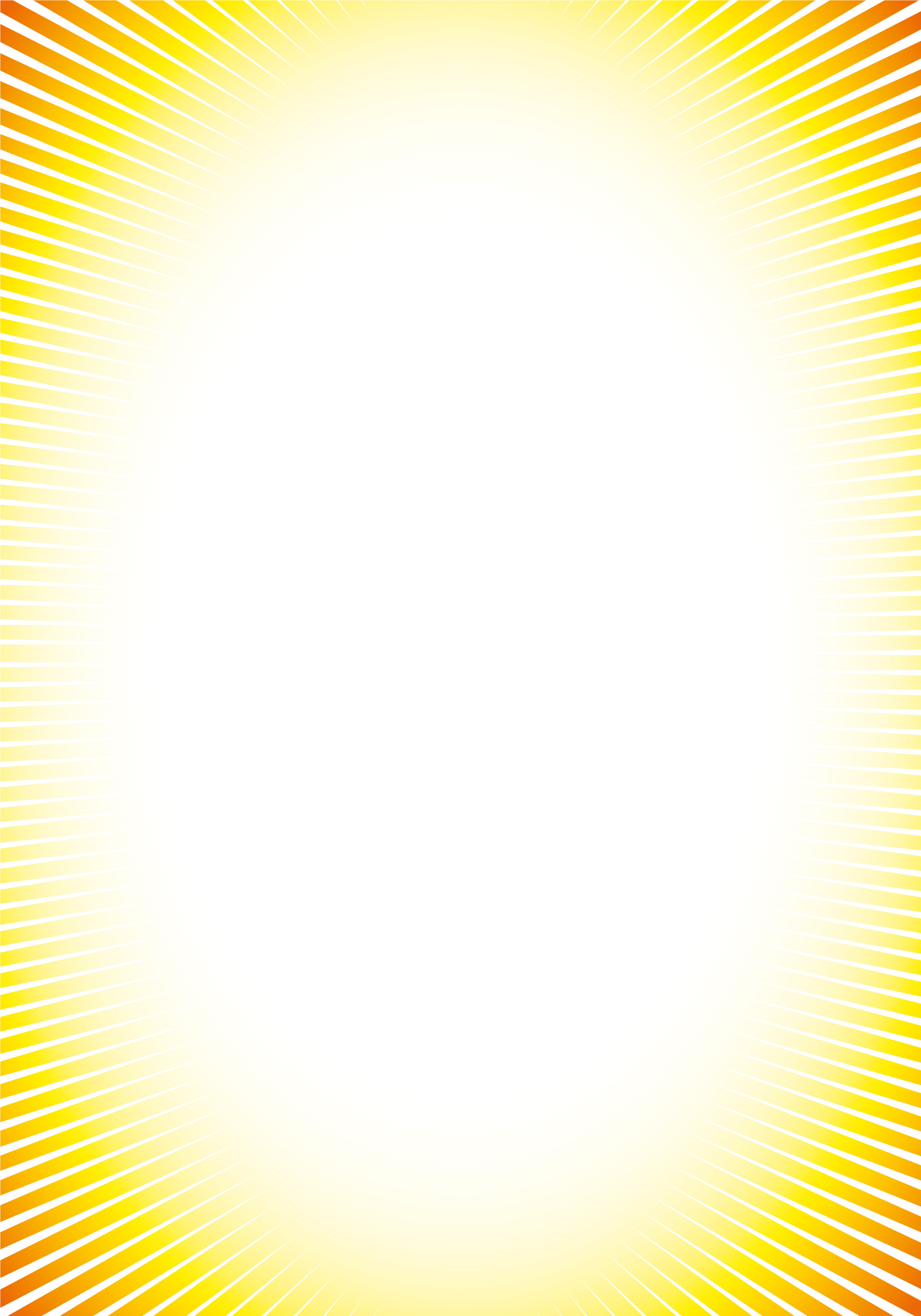 Join MPAI
Share the fun
Build the future
We look forward to working 
with you 
on this other MPAI projects!
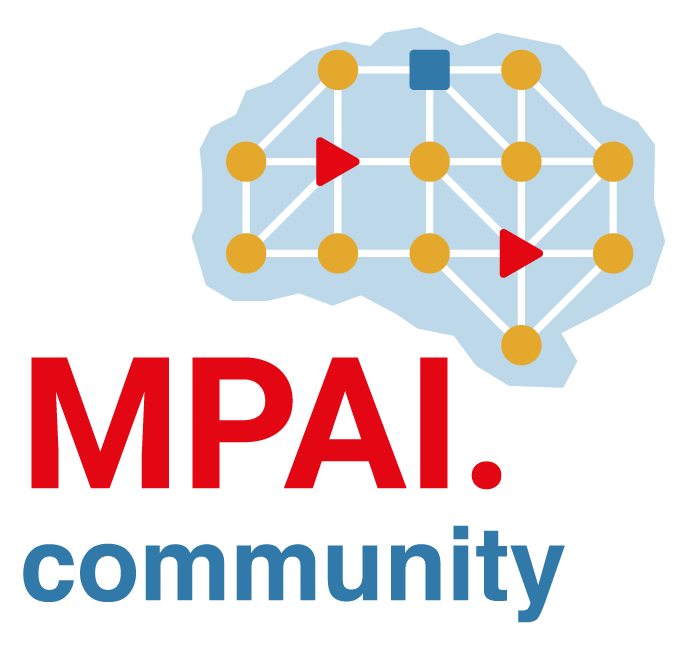 https://mpai.community/
31
31
31
31
31
24-Jul-22